МОУ ДО «Детский экологический центр»
Влияние человека на окружающую среду
Над презентацией работали: 
Вера Александровна Жульдикова, методист МОУ ДО «ДЭЦ»
Виктория Рудольфовна Балакина, педагог-организатор МОУ ДО «ДЭЦ»
Материалы к занятию ШЮЭ -4
Май 2021г.
Окружающая среда – это окружающий человека природный и созданный людьми материальный мир.
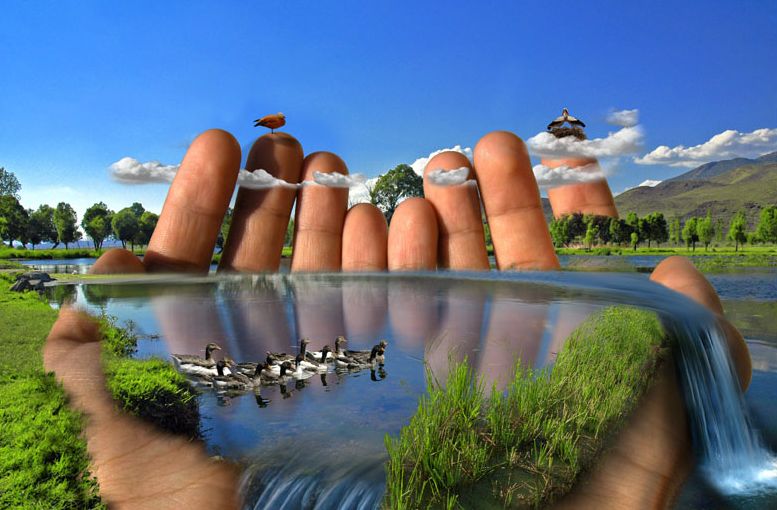 Экологические проблемы
Загрязнение водоемов
Уничтожение   лесов
Проблемы 
вашего села?
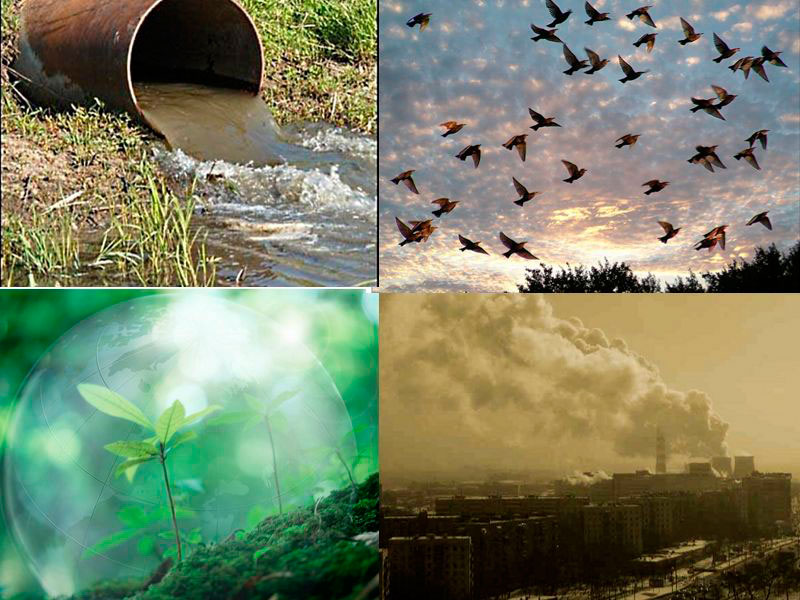 Загрязнение воздуха и почвы
Браконьерство
Источники загрязнения водоемов
1) атмосферные осадки, содержащие загрязняющие вещества промышленного происхождения, которые вымываются из атмосферы;
2) городские сточные воды (бытовые, канализационные стоки, содержащие вредные для здоровья синтетические моющие средства и др.);
3) промышленные сточные воды;
4) сельскохозяйственные сточные воды (отходы животноводческих комплексов, смыв с полей удобрений и пестицидов дождями и весенними талыми водами и др.)
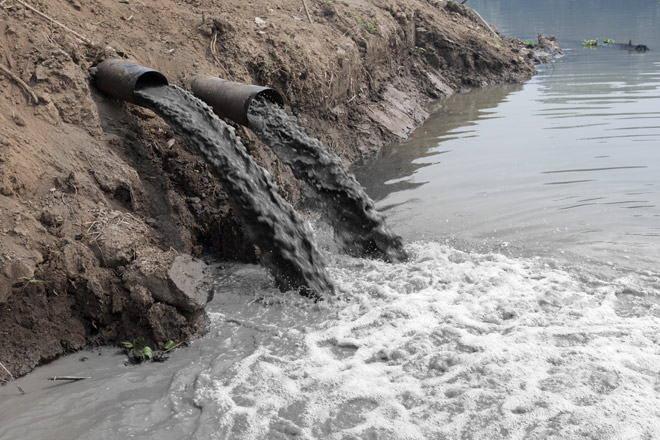 ИЗУЧЕНИЕ СОСТАВА РЕЧНОЙ ВОДЫ В РАЗЛИЧНЫХ ВОДОЕМАХ ИРБИТСКОГО РАЙОНА
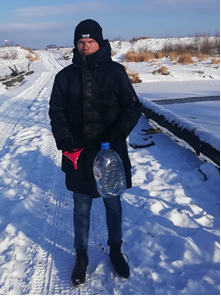 Автор: Лобанов Илья ,
обучающийся 9а класса 
МОУ «Пионерская СОШ»
Руководитель: 
Ловыгина Т. А.
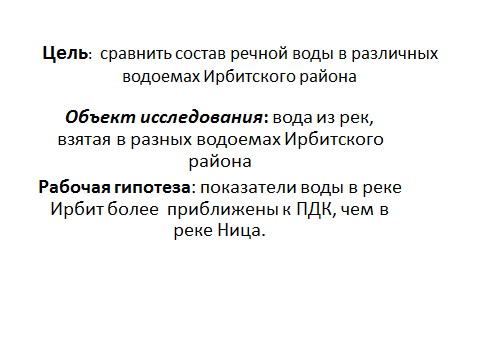 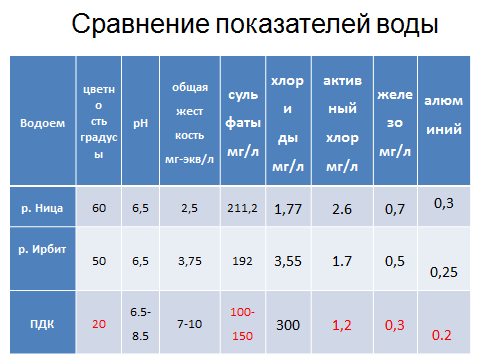 Загрязнение воздуха
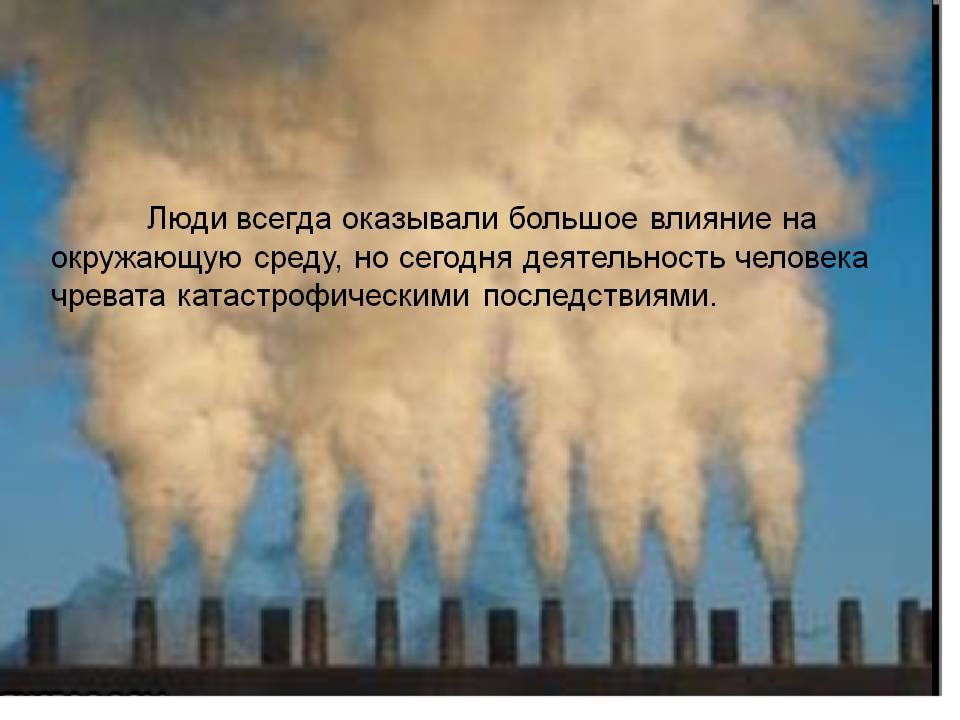 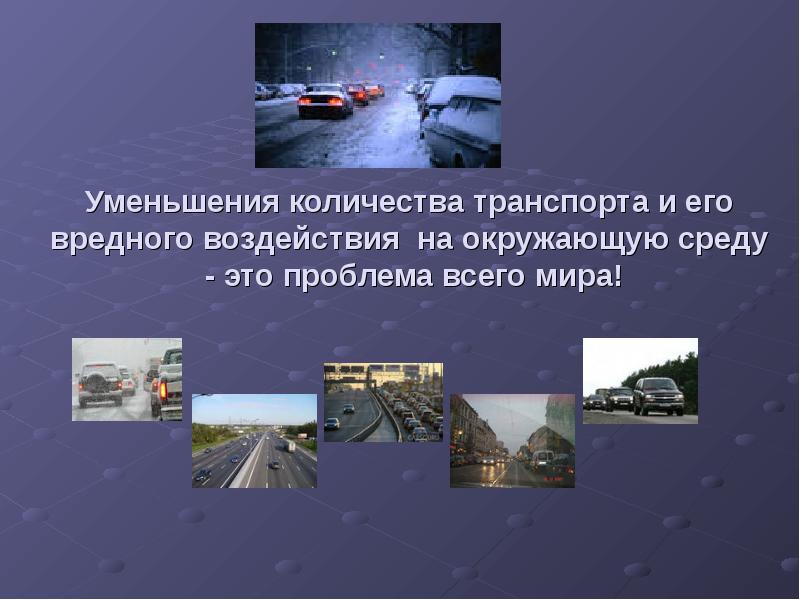 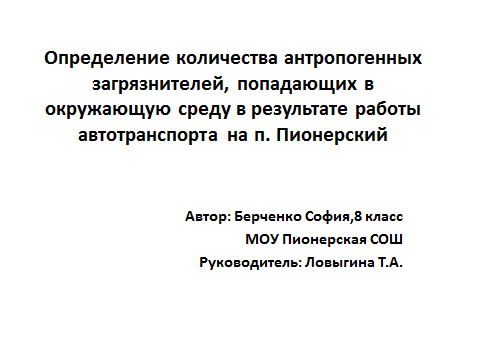 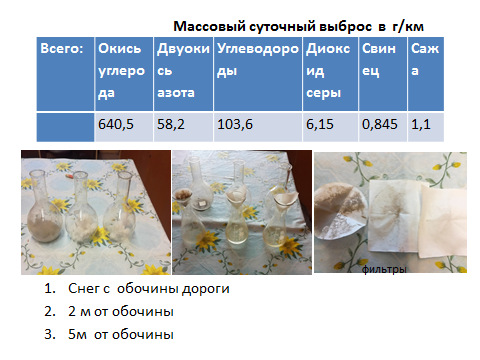 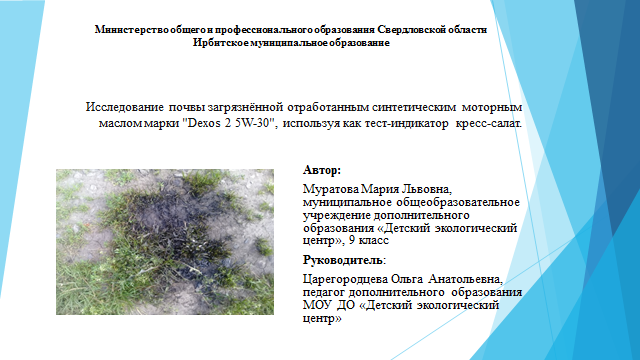 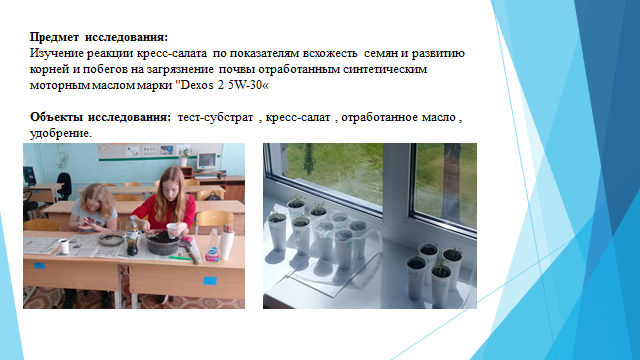 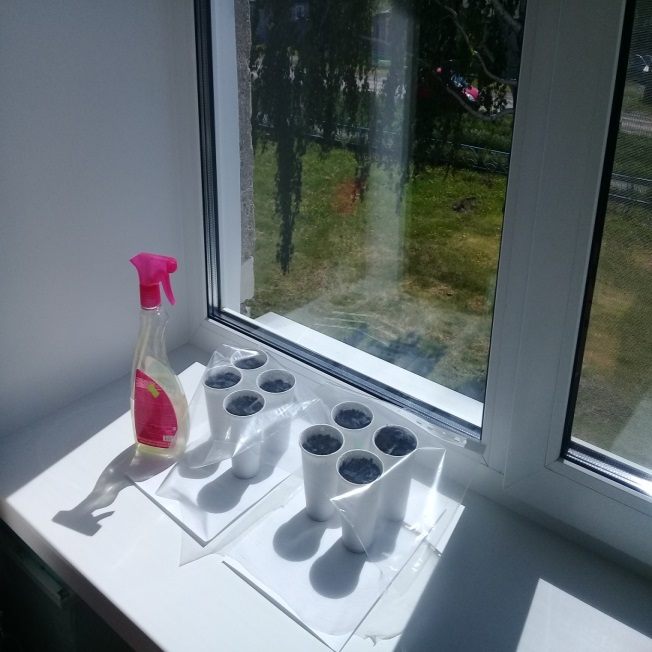 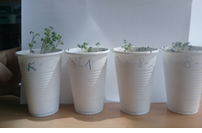 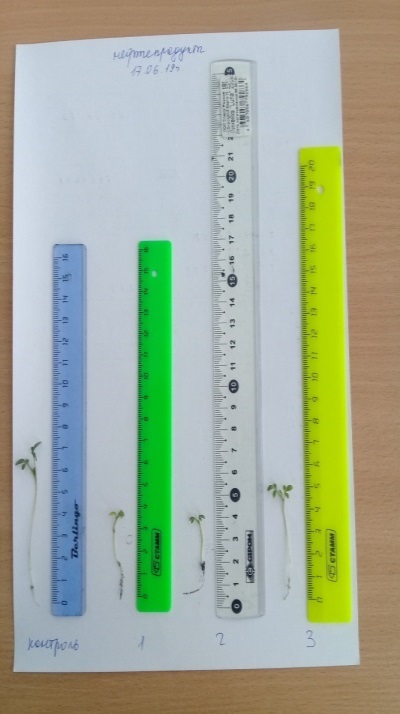 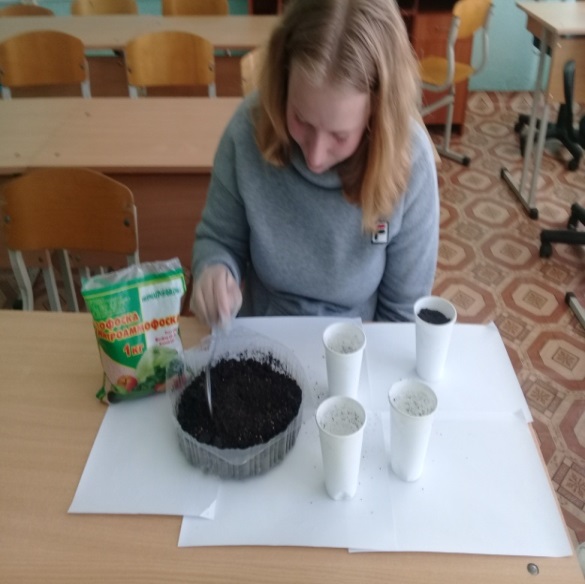 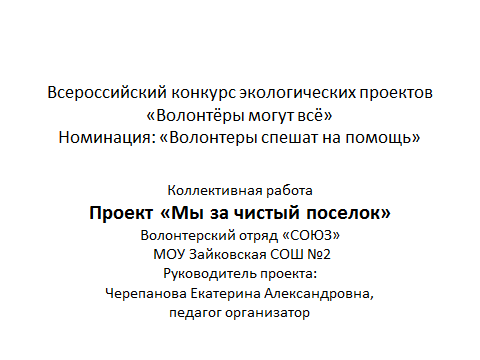 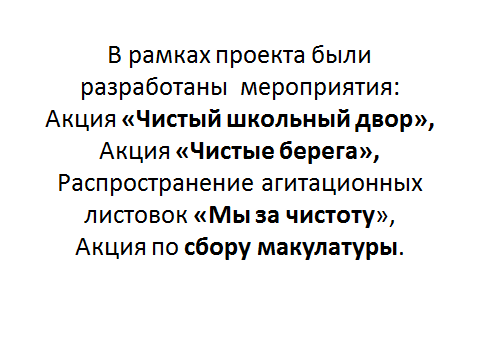 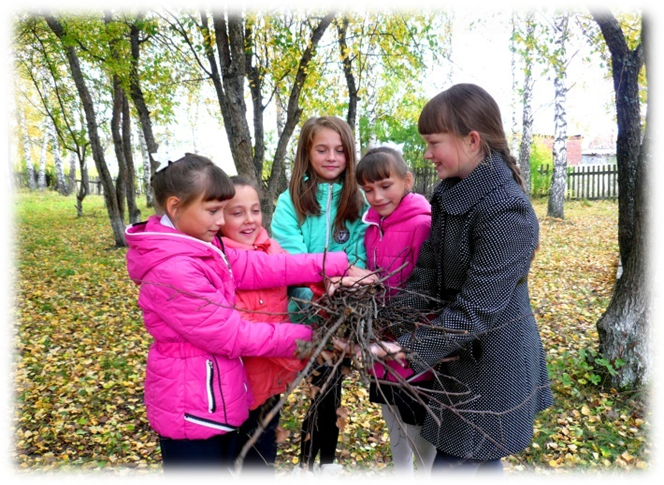 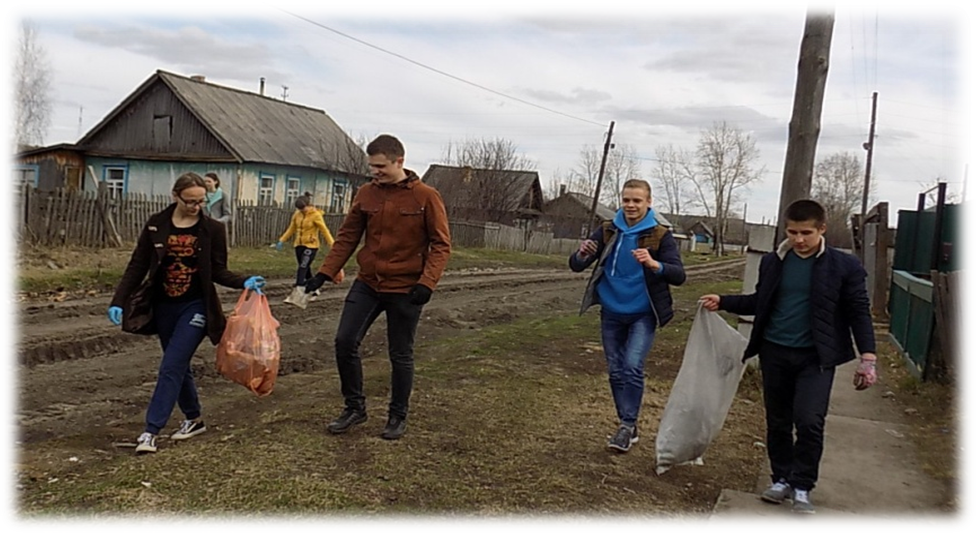 Акция «Мы за чистый поселок»
Школьный парк
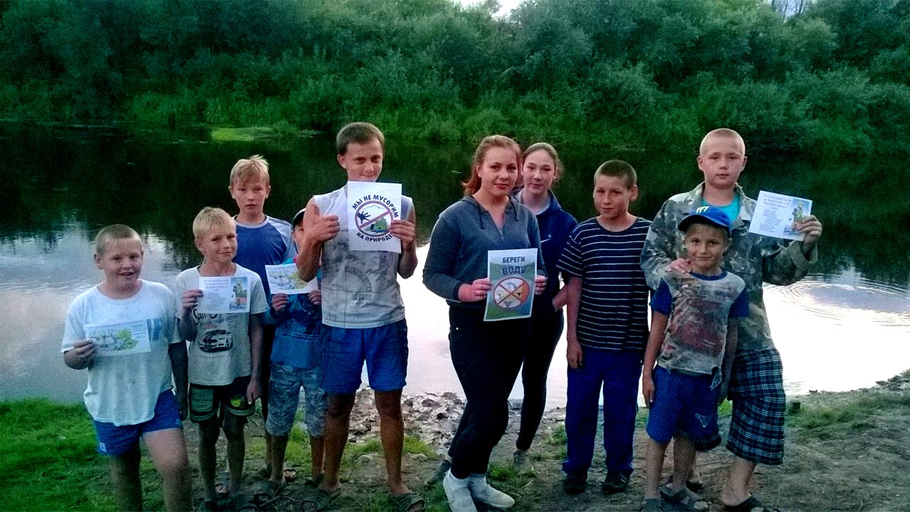 Акция «Чистые берега»
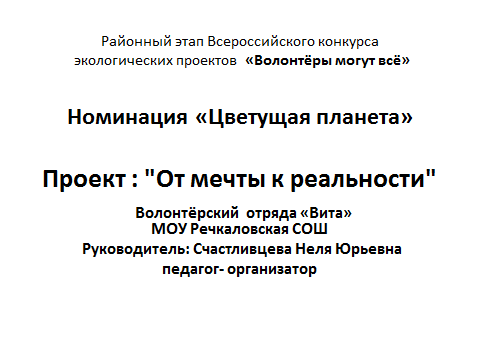 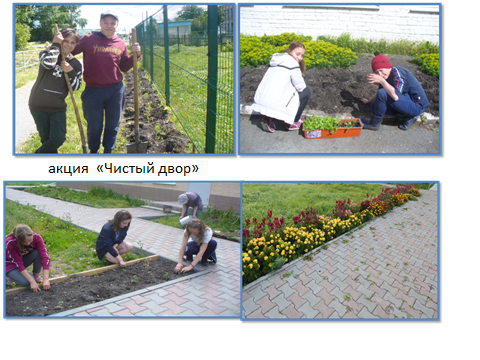 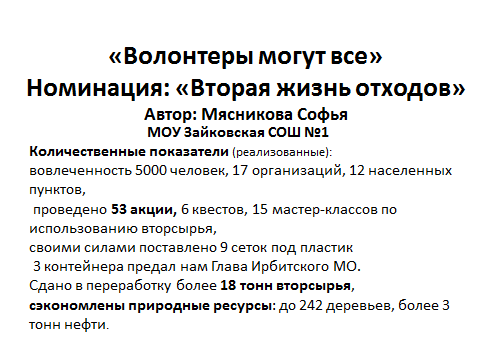 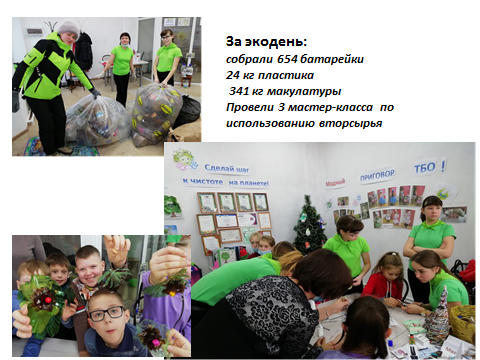 Какой ущерб наносит вырубка леса?
разрушается экосистема леса, исчезают многие представители флоры и фауны;

уменьшение количества древесины и разнообразия растений приводит к ухудшению качества жизни большинства людей; 

деревья перестают защищать почвы (вымывание верхнего слоя приводит к образованию оврагов, а опускание уровня грунтовых вод является причиной появления пустынь); 

увеличивается влажность почв, из-за чего образуются болота.
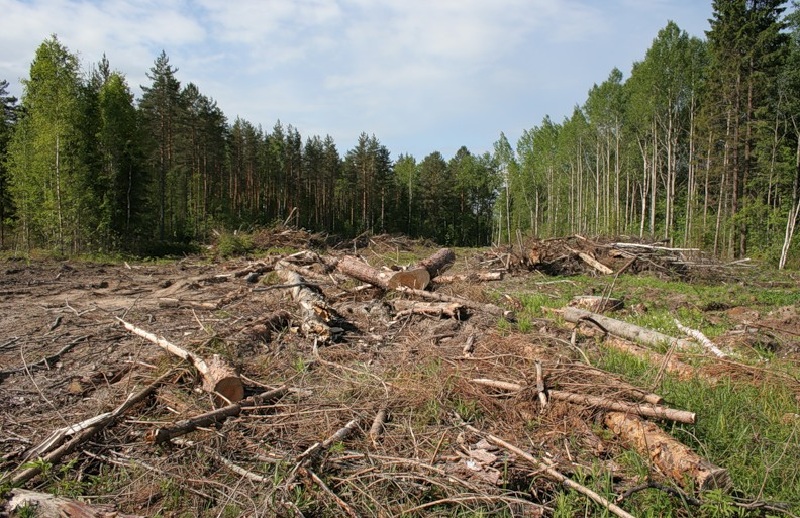 Посадка деревьев
Акция   посвящена  Году Памяти и Славы, объявленного  Указом Президента РФ в 2020 году, в честь 75-летней годовщины Победы в Великой отечественной войне.
В Акции приняли  участие  278  человек из  10   ОУ Ирбитского МО,  было высажено 140 деревьев и 56 кустарников.
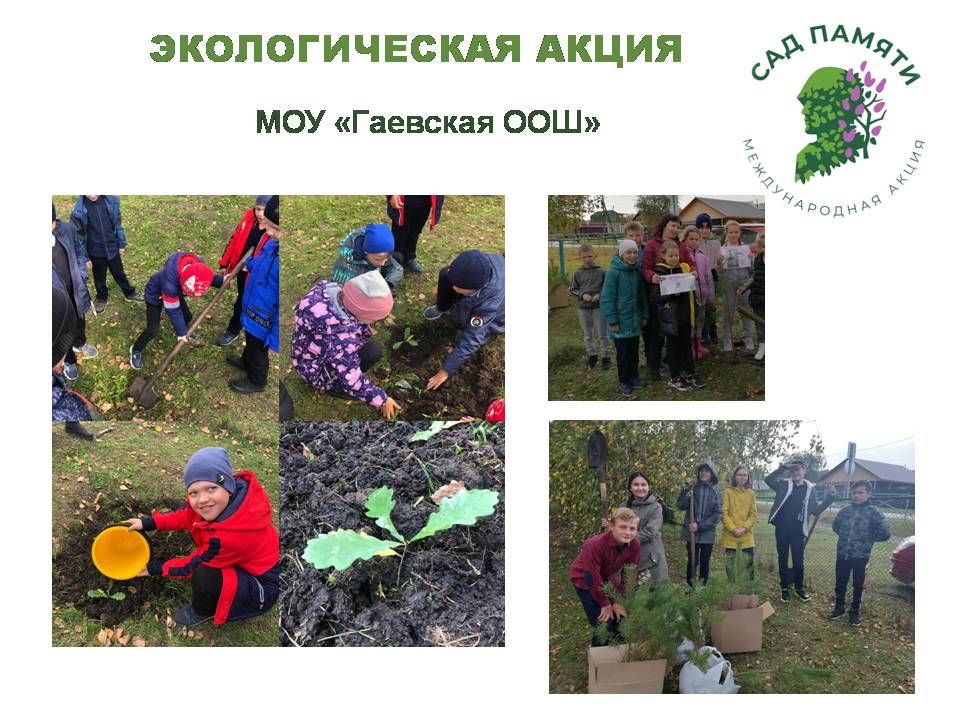 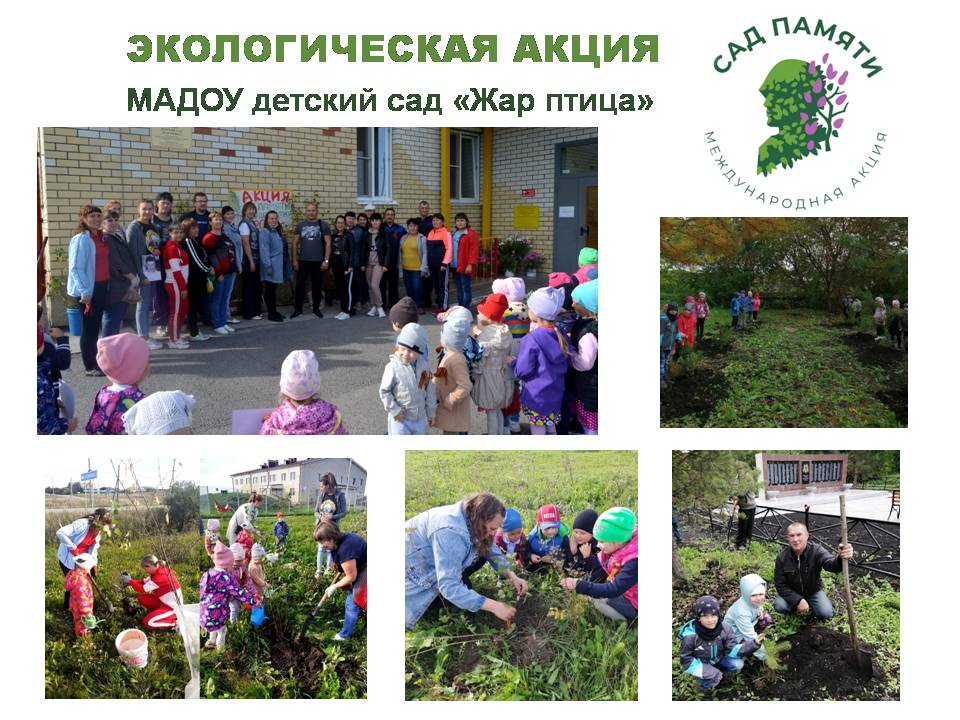 Браконьерство носит следующие последствия:
Нарушение экологического баланса. 

Если исчезает определенный вид растений или животных, другие виды экологических ресурсов могут также пострадать.

Возможное исчезновение целых популяций животных и сортов растений.

Туристическая деятельность постепенно теряет свою популярность.

Увеличение количества стихийных бедствий и чрезвычайных ситуаций.
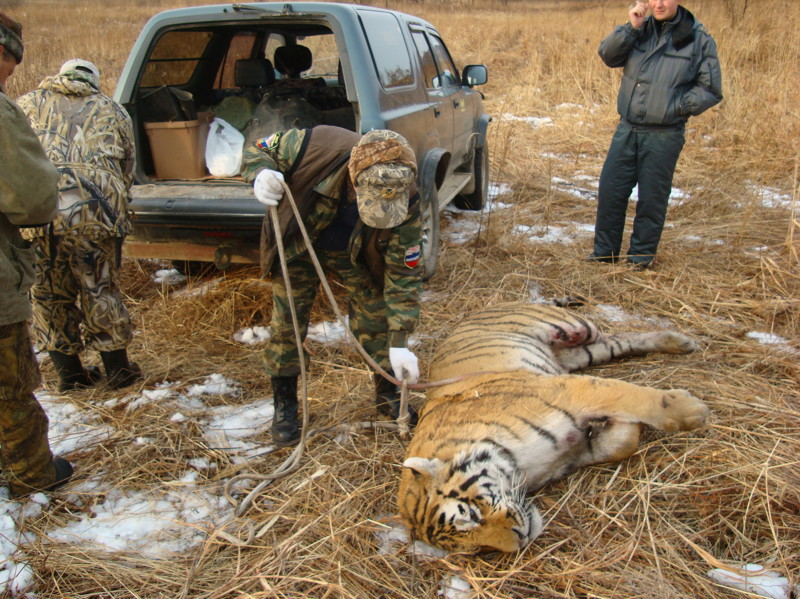 Создание ООПТ
В Ирбитском МО существует 14 ООПТ областного значения
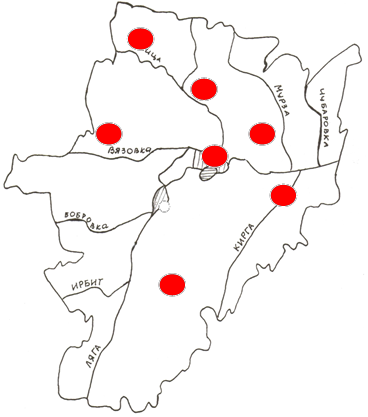 ООПТ Ирбитского района
-Озеро Поваренное (с.Рудное)
- Бугры
- Косаревский бор
- Красный Яр (Лопатково)
- Озеро Бутинец  (Татарское) (д.Чубарова)
- Болото по реке Боровая  (д.Кочевка)
- Болото Ольховское  (д.Знаменка)
- Вязовые насаждения : вязовая роща,  лески около д.Дубская, д.Буланова, д.      Бердюгина и д.Трубина
- Насаждения Сосны и лиственницы у села Горки
-Посадки сосны в с. Килачевское , Парк  25-летия Победы.
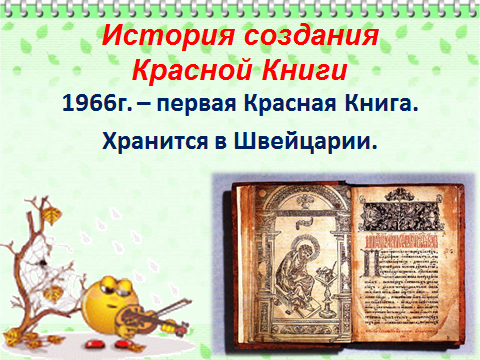 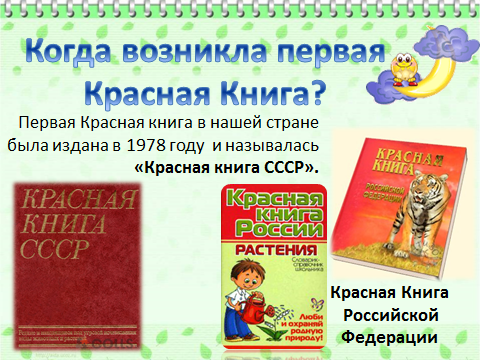 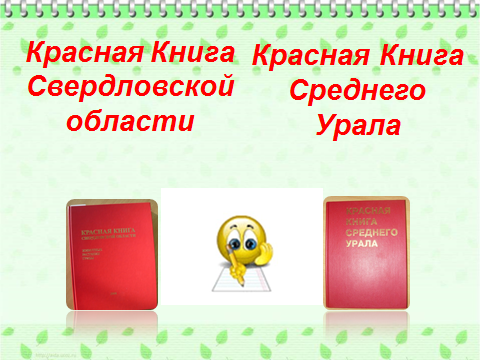 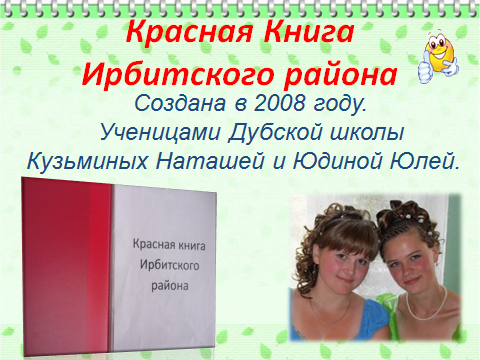 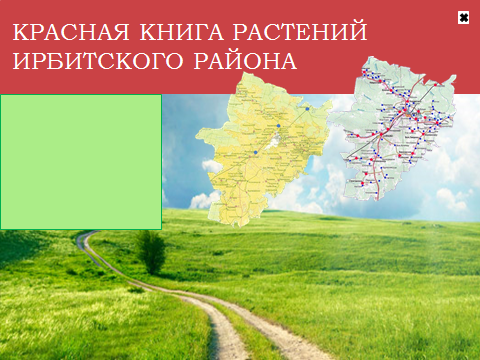 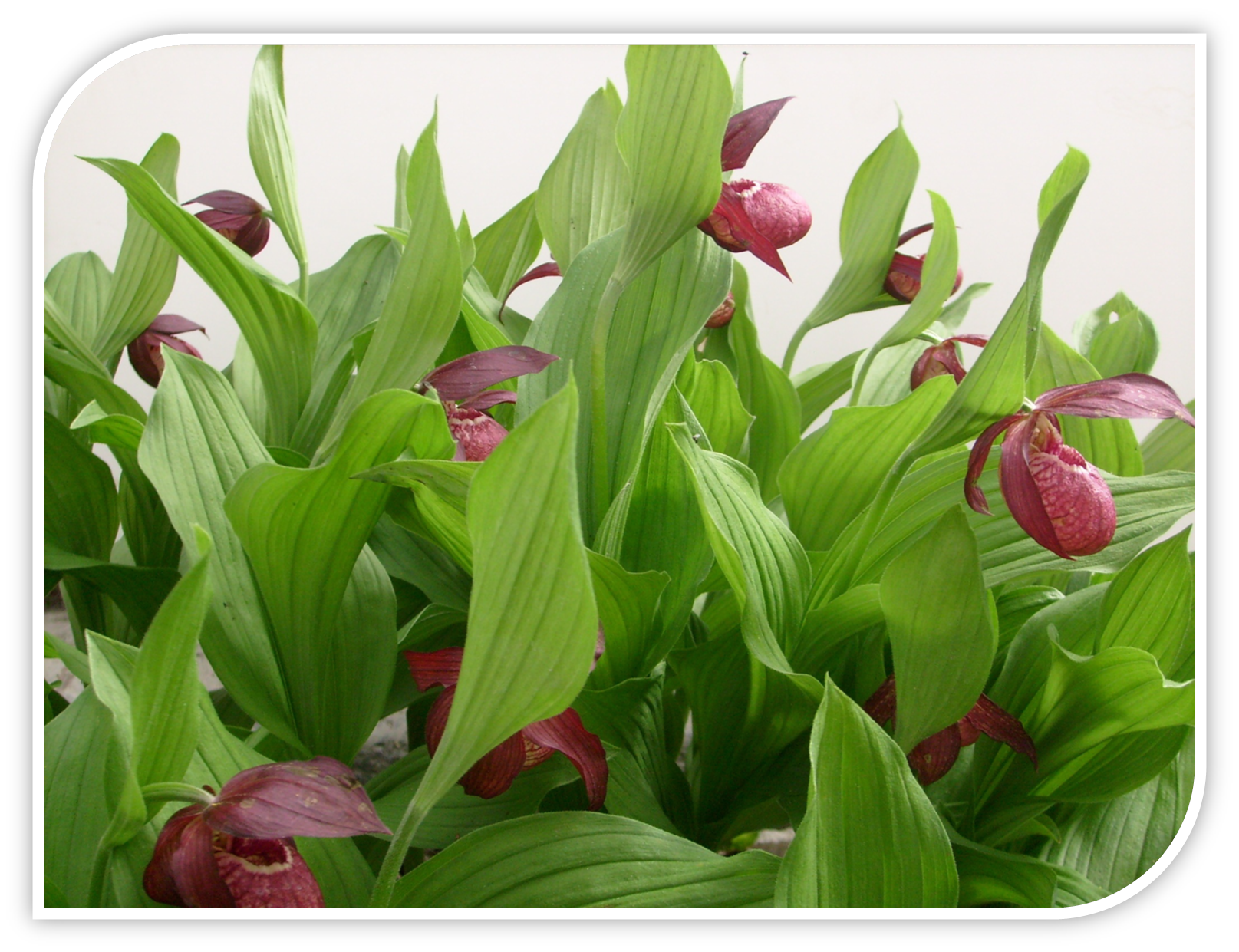 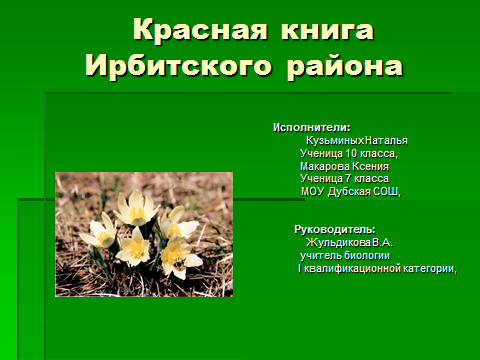 Красная Книга орхидных Ирбитского района
Решение экологических проблем
Бережно относится к природным богатствам
Восстанавливать леса
Создавать заповедники
Создавать очистительные сооружения
Восстанавливать леса
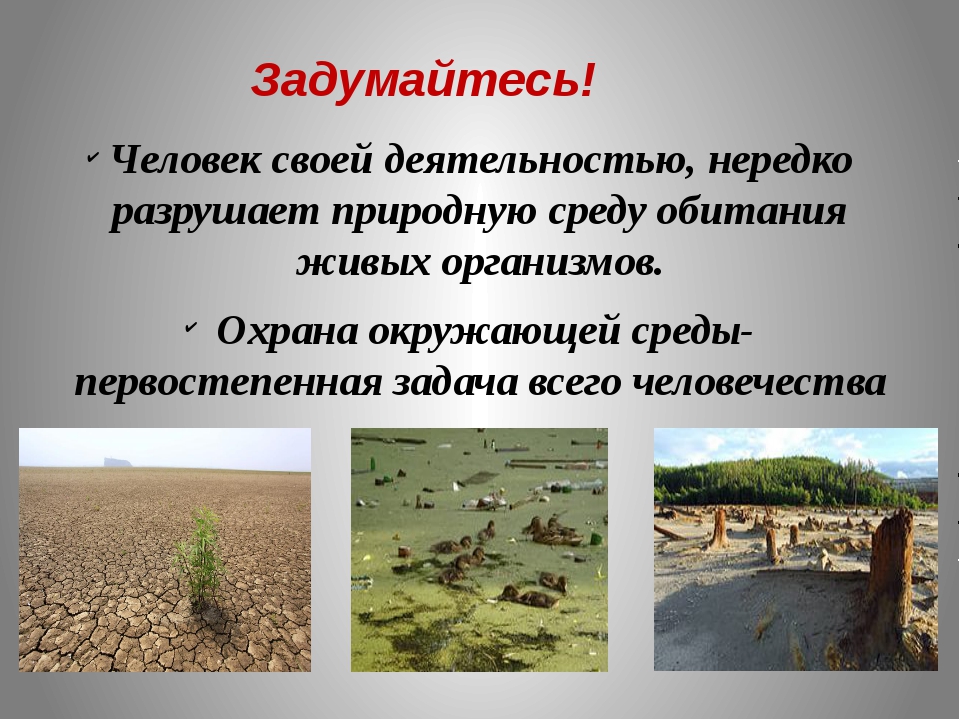 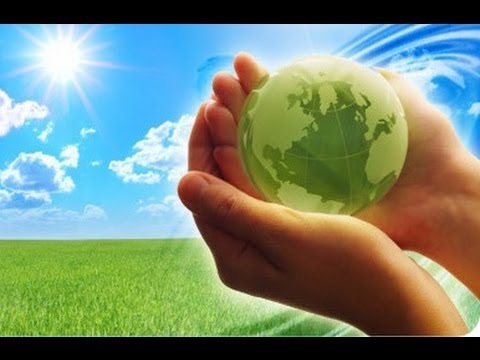 Берегите природу!